Introduction to Ancient Greece
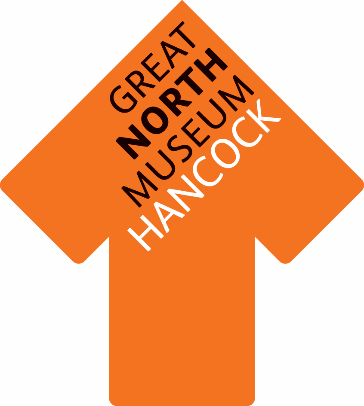 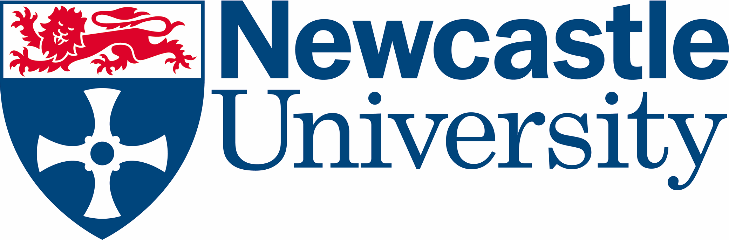 In ancient times, there was never one country called ‘Greece’

Instead, the area called ‘Greece’ now was divided up into small 'city-states’, like Athens, Sparta and Corinth

Each city-state ruled itself - they had their own governments, laws and army

All Greeks shared the same gods  (who lived on Mount Olympus) and worshipped together at  
    sanctuaries like Olympia and Delphi 

The ancient Greek world extended far beyond 
    mainland Greece 

Many city-states established colonies in coastal 
   areas around the Mediterranean Sea and the 
   Black Sea
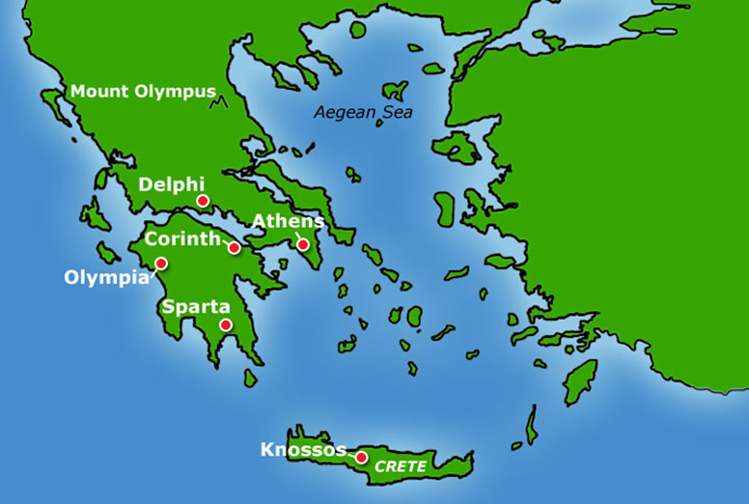 The Ancient Greek World
The Greek philosopher Plato said, "Like frogs around a pond, we have settled down upon the shores of this sea."
Your turn…
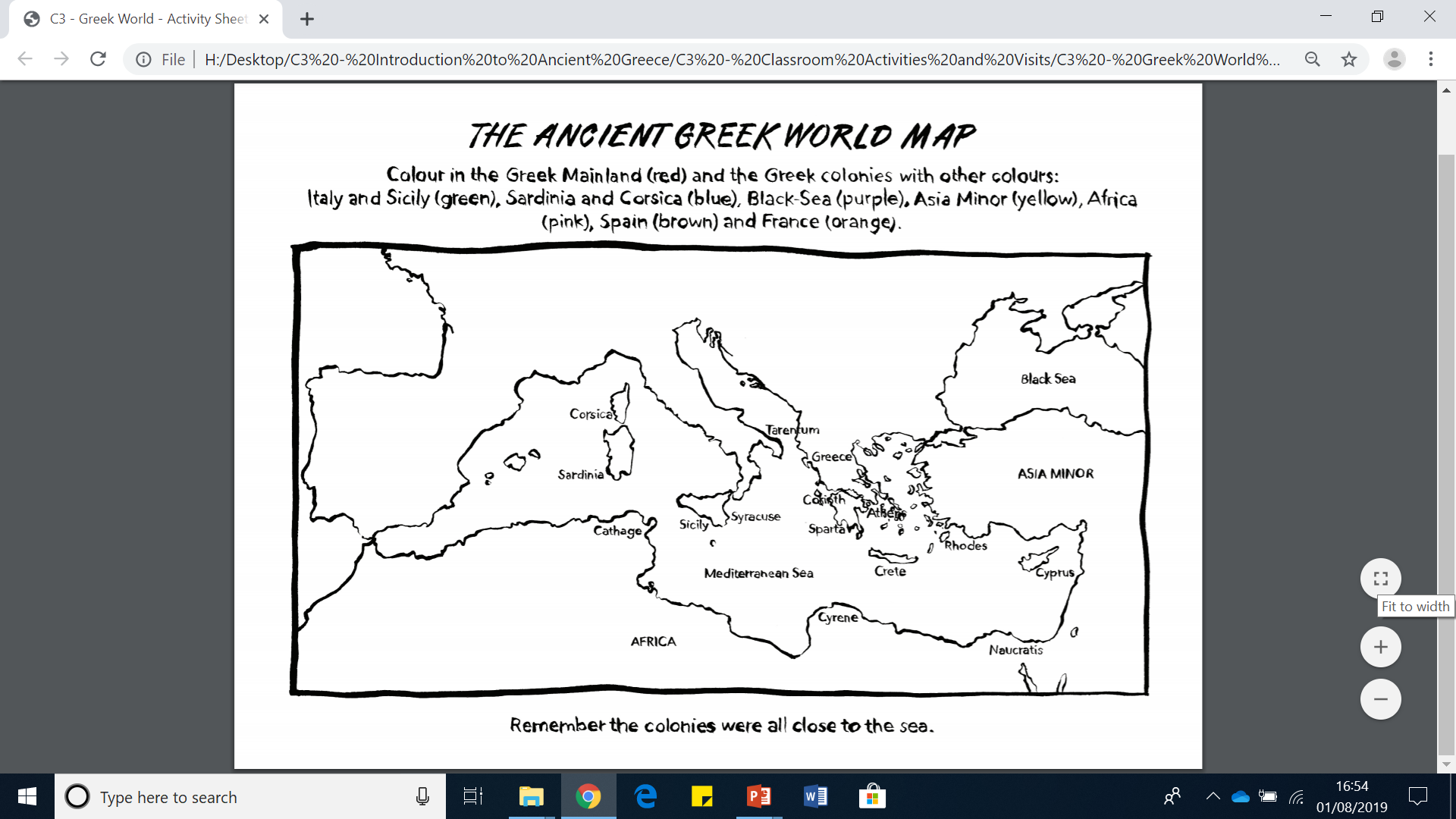 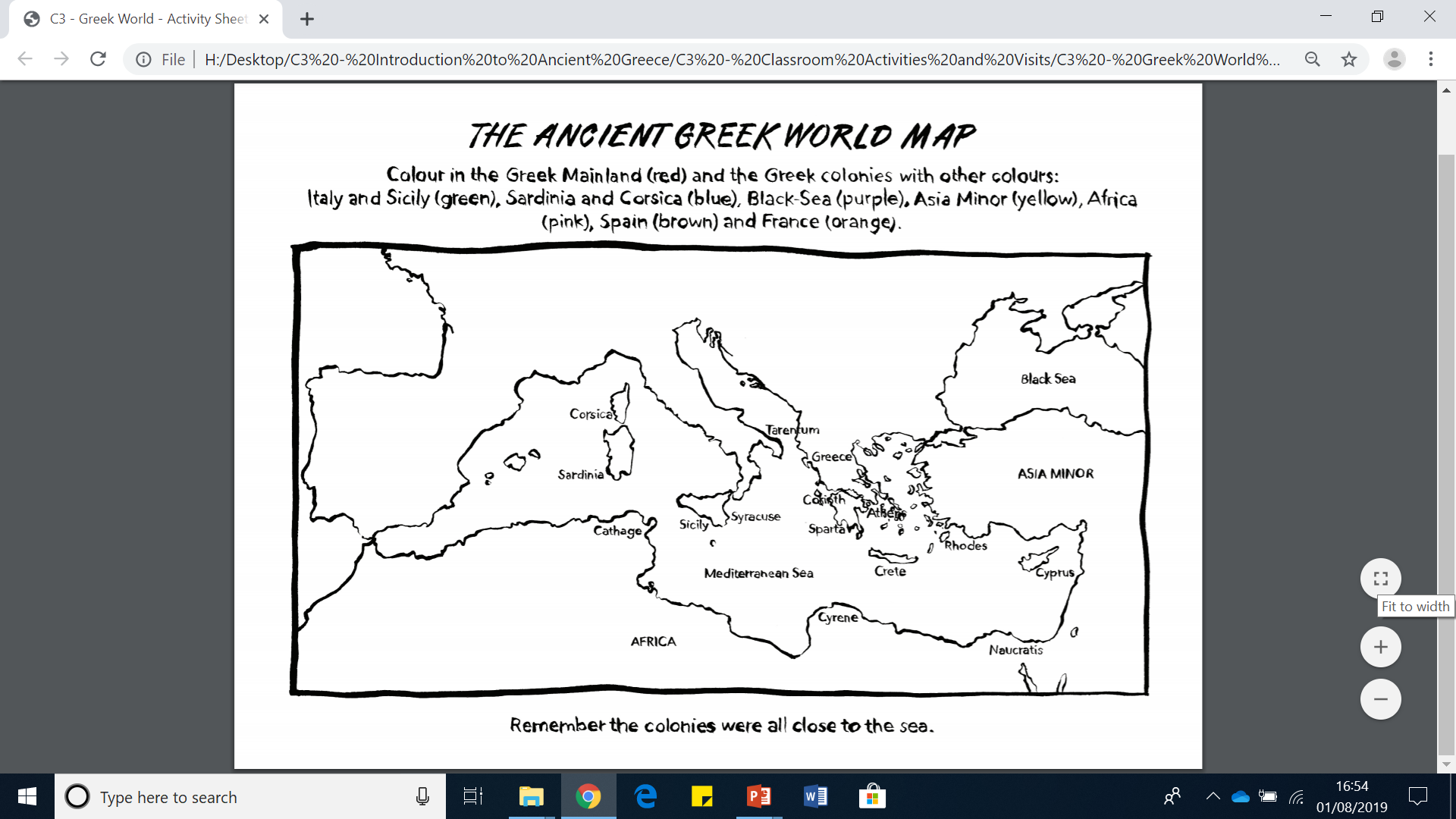